Technical review meeting on World Programme for the Census of Agriculture 2020 
Volume 2 – Operational guidelines on implementing census of agriculture Rome, Italy
30-31 January 2017
CHAPTER 1
Relevance of and advocacy for the census of agriculture in the 21st century
Item 2
Jairo Castano, 
Senior Statistician
Leader, Agricultural Census and Survey Team
Statistics Division (FAO) 

Naman Keita
Senior Consultant
Statistics Division (FAO)
1
CONTENT
Importance and relevance of the census in the 21st Century

Quantifying the benefit of the census of agriculture

Ensuring cost-effectiveness of the census of agriculture	

Points for discussion
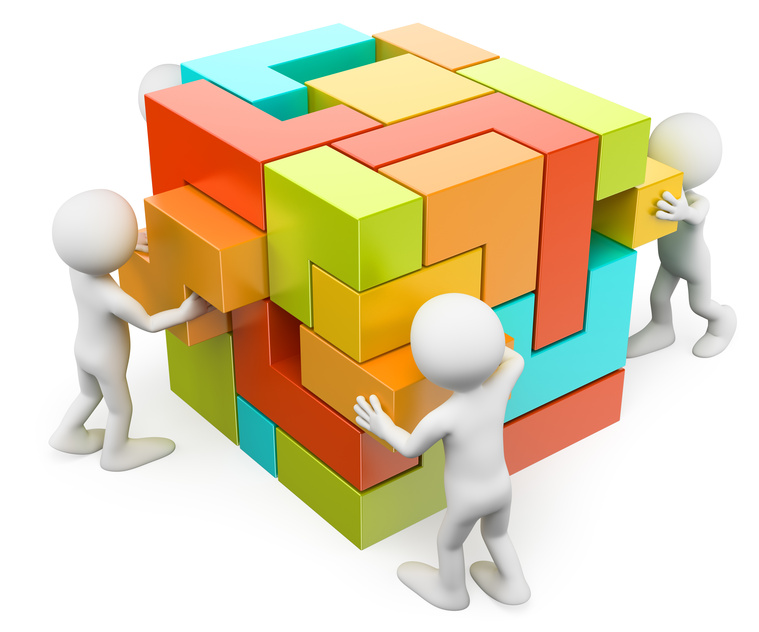 2
Importance and uses of the census of agriculture for data users’ needs:
Supports evidence-based agricultural planning and policy-making.
 
Provides data to facilitate research, investment and business decisions both in public and private sectors. 

Contributes to monitoring environmental changes and evaluating the impact of agricultural practices on the environment. 

Provides relevant data on work inputs and main work activities, as well as on the labour force in the agriculture sector.

Provides information base for monitoring some key indicators of the Sustainable Development Goals (SDGs).
3
Importance and uses of the census of agriculture for data producers’ needs:
Provides baseline data both at the national and small administrative and geographical levels for programmes and projects interventions. 
Provides essential information on subsistence agriculture and for the estimation of the non-observed economy.
Provides a reliable benchmark for reconciling and improving current crop and livestock statistics. 
Provides frames for sample surveys in the agricultural survey programme, as well as information for building the Master Sample Frame. 
Supports the establishment or update of the statistical farm register.
4
Relevance of the census in the 21st Century
The 2030 Sustainable Development Agenda:
Supports monitoring of SDG 2 (end  hunger, achieve food) and SDG 5 (achieve gender equality and empower all women and girls)
Particularly SDG target 2.3 (productivity and income of smallholders), target 2.4 (sustainable food production systems), 5.4 (unpaid domestic work), and 5.a.1 (ownership or secure rights over agricultural land). 
The Busan Action Plan for Statistics 
WCA 2020 supports Busan’s priority areas by emphasizing the need for an integrated census and survey programme (prepared in close consultation with users) and promoting the use of new technologies as a way to improve the timeliness, reliability and accessibility of statistics.
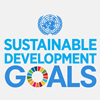 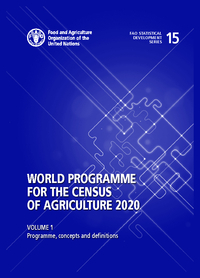 5
Relevance of the census in the 21st Century (cont’d)
The Global Strategy to improve agricultural and rural statistics

Volume 2 builds on a wide range of existing methods, tools and publications produced during recent years, including those by the Global strategy and through other relevant initiatives such as the World Bank Living Standard Measurement Surveys/Integrated Surveys on Agriculture.
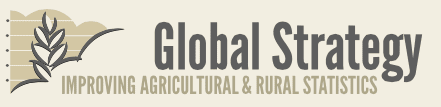 6
Quantifying the benefit of the census of agriculture (AC) - Why ?
Limitations in public sector budgets imply  increased pressure to justify the cost of producing statistics in general, and particularly large programmes, such as the PHC or the census of agriculture. 

Ensuring that there is some identification of the benefits (in financial terms or not) and that the plans focus on realising these benefits is a key consideration to census planning .
 
Therefore, census managers often need to go beyond just listing the possible benefits and financially quantify some of the benefits delivered  in order to strengthen the case for the census.
Challenges for quantification of the benefits of statistics: statistics in themselves do not deliver benefits; it is the use of statistics that delivers benefit - through better and/or timelier decisions by governments, companies and individuals. 
 
However, since governments and other funding organisations need to decide spending priorities, there is a need to provide evidence to justify expenditure on  the census (as opposed to other priorities).
7
Quantifying the benefit of the AC– Purpose?
This financial quantification of benefits (and cost benefit analysis) may be needed to:
Evaluate a previous census of agriculture;
Justify continuing with the census of agriculture;
Appraise options for delivery (full census versus more frequent sample surveys);
Justify a new/expanded census of agriculture.

Cost-benefit analysis :
Comparing the benefits of a (proposed) course of action to the costs  in terms of net present value (NPV) or the benefit to cost ratio (the higher is the NPV, the better; and the greater the benefit to cost ratio, the better).  
A negative NPV, or a benefit to cost ratio of less than one would indicate that a project is not worth pursuing on economic grounds (it may make sense on other grounds
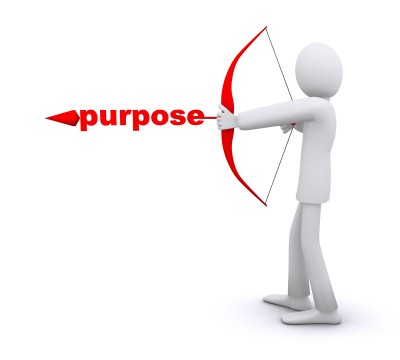 8
Quantifying the benefit of the AC – Steps and techniques
Main steps to financially quantify the benefits of the AC include:
Identifying users and uses;
Resourcing, prioritisation and planning the work;
Compiling, aggregating and analysing data;
Overcoming reluctance to participate.

Techniques to financially quantify the benefits of the AC:
Direct estimate by users:
Willingness to pay
Costs avoidance:
Estimating value added
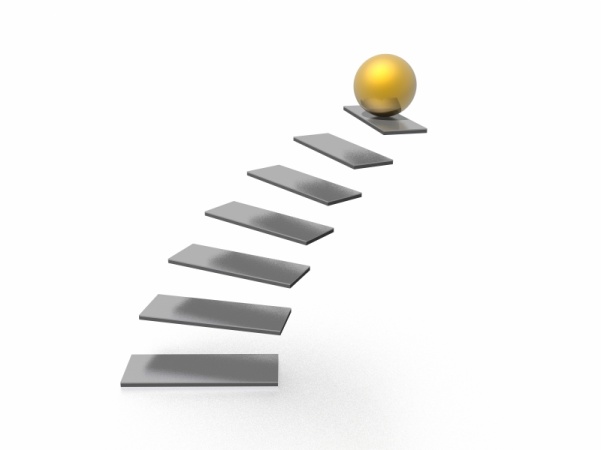 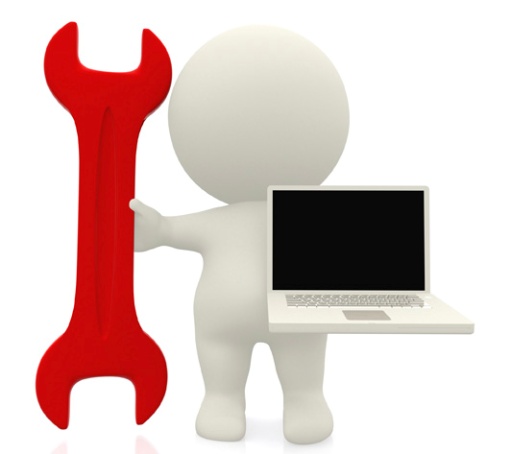 9
Quantifying the benefit of the AC- Process
Estimate the turnover of the user group (for example, Ministries, academia, think-tanks, input suppliers, agro-industry) or value of the decisions;

With sector experts, estimate the role that data as a whole contributes to the sector/industry/decisions. 
 
Of the proportion of the sector or decision’s value attributable to data, estimate the proportion attributable to census of agriculture.

Use these estimates to derive an estimated value for the contribution of censuses of agriculture statistics. Two types of use/decision to be considered when estimating the value of the census:
	Uses/decisions/businesses founded on Census data – they could not happen without them. 
Uses/decisions that are informed by Census data to make them better but could happen without the Census.
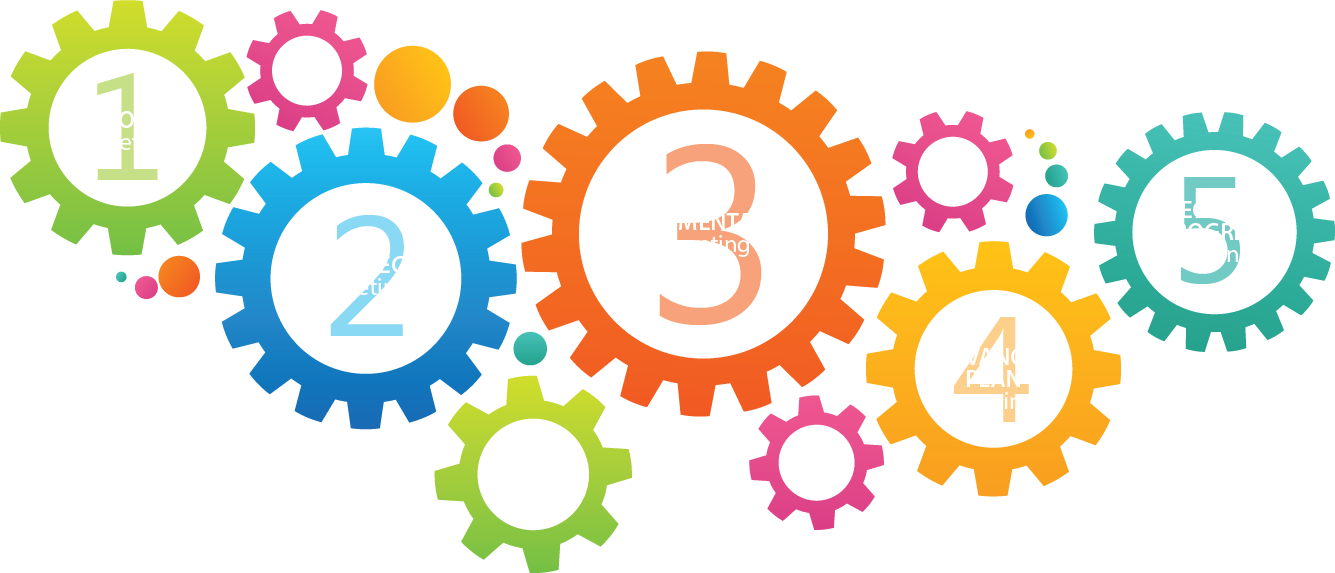 10
Example of benefit calculation
Ensuring cost-effectiveness of the census of agriculture
The census should be planned and carried out as inexpensively as possible without compromising the objectives and the quality of the data.
The census strategy should aim at ‘minimising costs by:
adopting more efficient data collection, data capture and data processing approaches and related technologies,
contracting out appropriate parts of the operation, 
exploring possible sources of alternative funding and, if appropriate, developing proposals for cost recovery and income-generation, 
international collaboration and reuse of systems, 
encouraging public to self-complete forms online or on paper where possible, and 
replace direct collection of data with use of administrative data
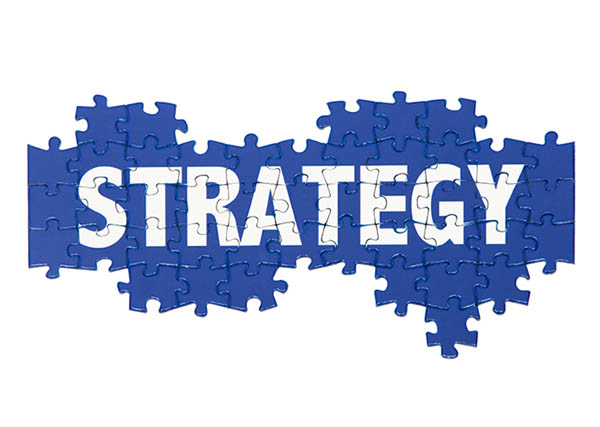 12
Main census budget components for comparing the structure of costs by country
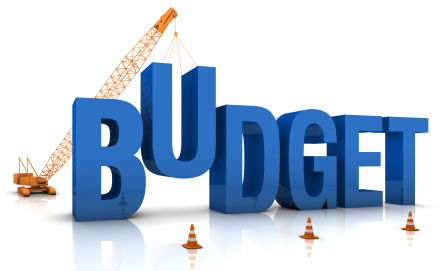 Ensuring cost-effectiveness of the census of agriculture (cont’d)
Wide diversity among countries with costs ranging from around 2 US $ to above 20 US $ per holding. 

External factors beyond the control of census planners and managers: population density (# holdings per square km), level of salaries, existence and use of previous human and equipment infrastructure. 

However:
field staff management and remuneration strategies seem to play  an important role: a performance based salary/allowance system vs fix monthly salary system. 
mobilizing existing personnel and equipment (including staff for census management unit), 
using CAPI to reduce time spent in the field and for data processing may have an impact in reducing the cost.
14
Ensuring cost-effectiveness of the census of agriculture – Example of Moldova
Census planners in Moldova managed to significantly reduce the initial budget by almost 1/3. Some of the cost reduction actions included:
Reducing questionnaire size and complexity for complete enumeration:
Combining complete enumeration of agricultural holdings above the established thresholds with the sample enumeration of smallest agricultural producers below the thresholds.
Using existing infrastructure such as buildings in local administrations and other existing equipment and personnel, including staff for the census management. 
Procurement of goods and payment of salaries for field staff were allocated between Donors contribution and Government contribution with the view of achieving cost reduction (e.g. exemption of value added tax, social security costs in the case of procurements/ payments from donors’ funds).
15
Discussion Points
Relevance of the new sections on importance, relevance, quantification of benefits and cost effectiveness of the census?

How can they be improved  to be useful for census planners?

Are the charts useful?
16
THANK YOU
17